Regresjon med digitale verktøy
Antall narkotikadødsfall, 1994-2001
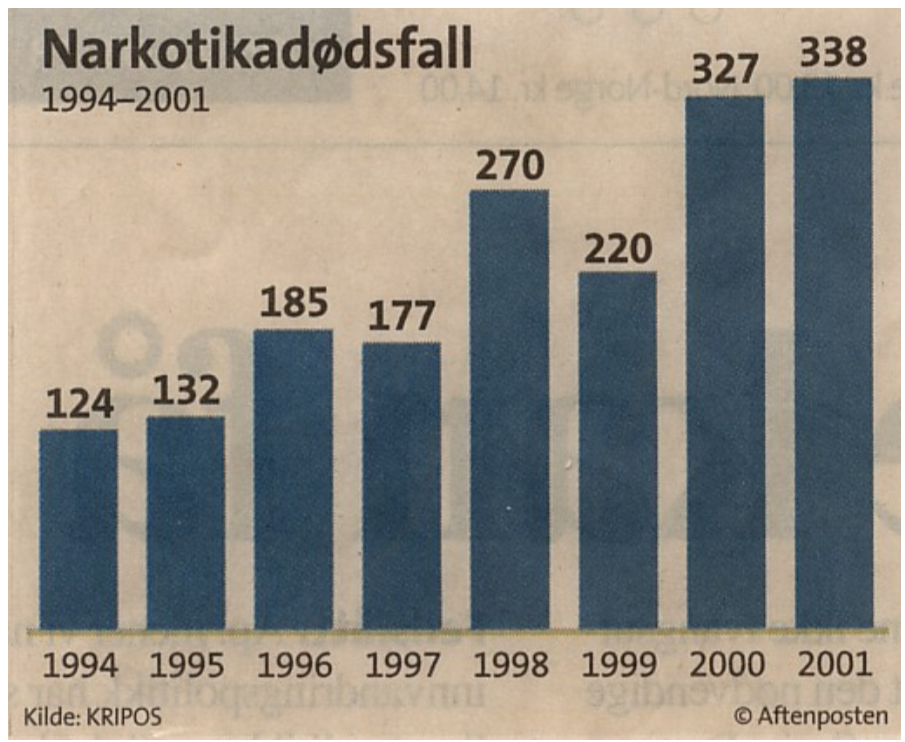 Antall narkotikadødsfall, 1994-2016
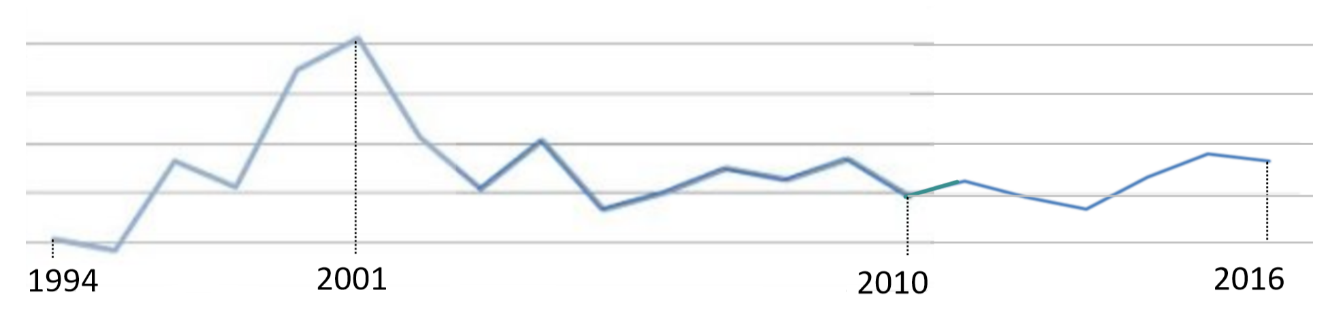